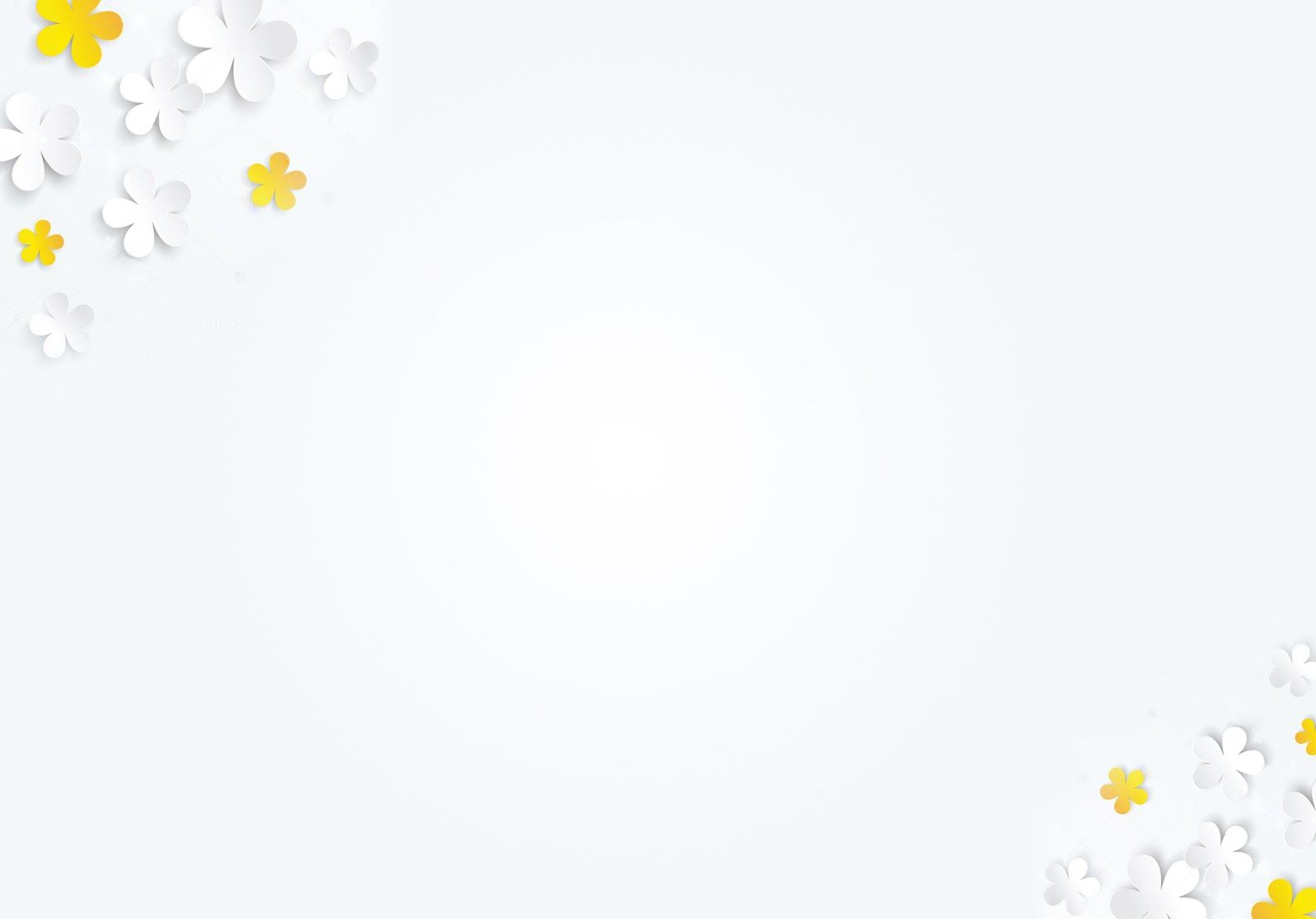 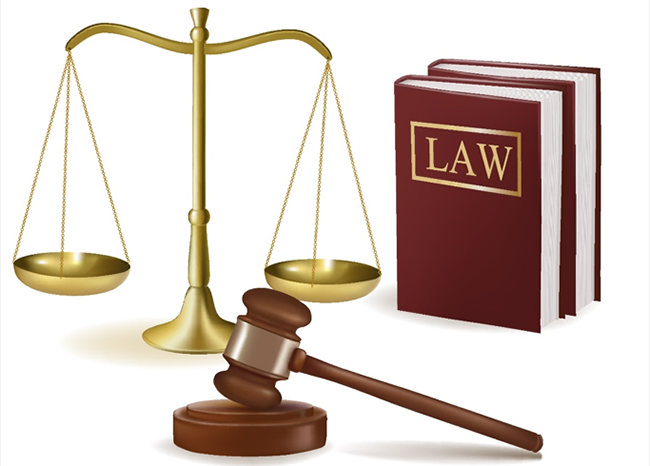 TUYÊN TRUYỀN PHÁP LUẬTTHÁNG 11/2023
2023 -2024
NGHỊ ĐỊNH 25/2014/NĐ-CP: 
Quy định về phòng chống tội phạm và
vi phạm pháp luật khác có sử dụng công nghệ cao.
( Nghị định có hiệu lực thi hành kể từ ngày 22 tháng 5 năm 2014 )
LUẬT SỐ 06/2003/QH11: 
 Luật biên giới Quốc gia (06/2003/QH11)
NỘI DUNG CẦN TÌM HIỂU VỀ:
Nghị định 25/2014/NĐ-CP Quy định về phòng chống tội phạm và vi phạm pháp luật khác có sử dụng công nghệ cao
Khái niệm tội phạm sử dụng công nghệ cao
Nội dung cần lưu ý về Nghị định 25/2014/NĐ-CP
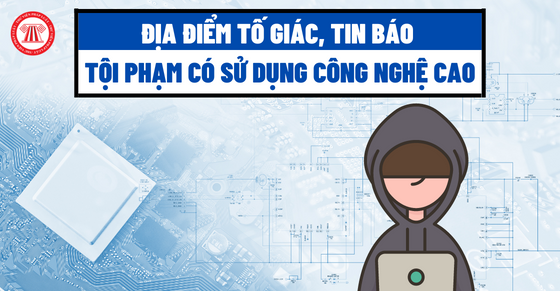 Theo Điều 3 Luật Công nghệ cao 2008 
	Công nghệ cao là công nghệ có hàm lượng cao về nghiên cứu học và phát triển nghệ; được tích hợp từ thành tựu khoa học và công nghệ hiện đại; tạo ra sản phẩm có chất lượng, tính năng vượt trội, giá trị gia tăng cao, thân thiện với môi trường,…; có vai trò quan trọng đối với việc hình thành ngành sản xuất, dịch vụ mới hoặc hiện đại hóa ngành sản xuất, dịch vụ hiện có.
“Tội phạm có sử dụng công nghệ cao là hành vi nguy hiểm cho xã hội được quy định trong Bộ luật Hình sự có sử dụng công nghệ cao”.
THẾ NÀO LÀ TỘI PHẠM SỬ DỤNG CÔNG NGHỆ CAO?????
“Tội phạm được thực hiện bằng việc cố ý sử dụng tri thức, kỹ năng, công cụ, phương tiện công nghệ thông tin ở trình độ cao tác động trái pháp luật đến thông tin số được lưu trữ, xử lý, truyền tải trong hệ thống máy tính, xâm phạm đến trật tự an toàn thông tin, gây tổn hại lợi ích của Nhà nước, quyền và các lợi ích hợp pháp của các tổ chức, cá nhân”.
Khoản 1 Điều 3 Nghị định số 25/2014/NĐ-CP của Chính phủ  
( 07- 04-2014)
Nội dung cần lưu ý về Nghị định 25/2014/NĐ-CP
Chương 2 – Điều 9: 
Cá nhân tham gia phòng ngừa tội phạm và vi phạm pháp luật khác có sử dụng công nghệ cao
Tham gia các hoạt động phòng ngừa tội phạm và vi phạm pháp luật khác có sử dụng công nghệ cao.
Bảo vệ mật khẩu, khóa mật khẩu, cơ sở dữ liệu, thông tin cá nhân, thông tin tài khoản và hệ thống thiết bị công nghệ cao của mình.
Phát hiện, kịp thời tố giác tội phạm và vi phạm pháp luật khác có sử dụng công nghệ cao với cơ quan Công an hoặc chính quyền cơ sở gần nhất; phối hợp chặt chẽ với Cơ quan chuyên trách trong quá trình xác minh làm rõ tội phạm và vi phạm pháp luật khác có sử dụng công nghệ cao, cung cấp các thông tin, tài liệu cần thiết có liên quan cho Cơ quan chuyên trách khi được yêu cầu theo quy định của pháp luật.
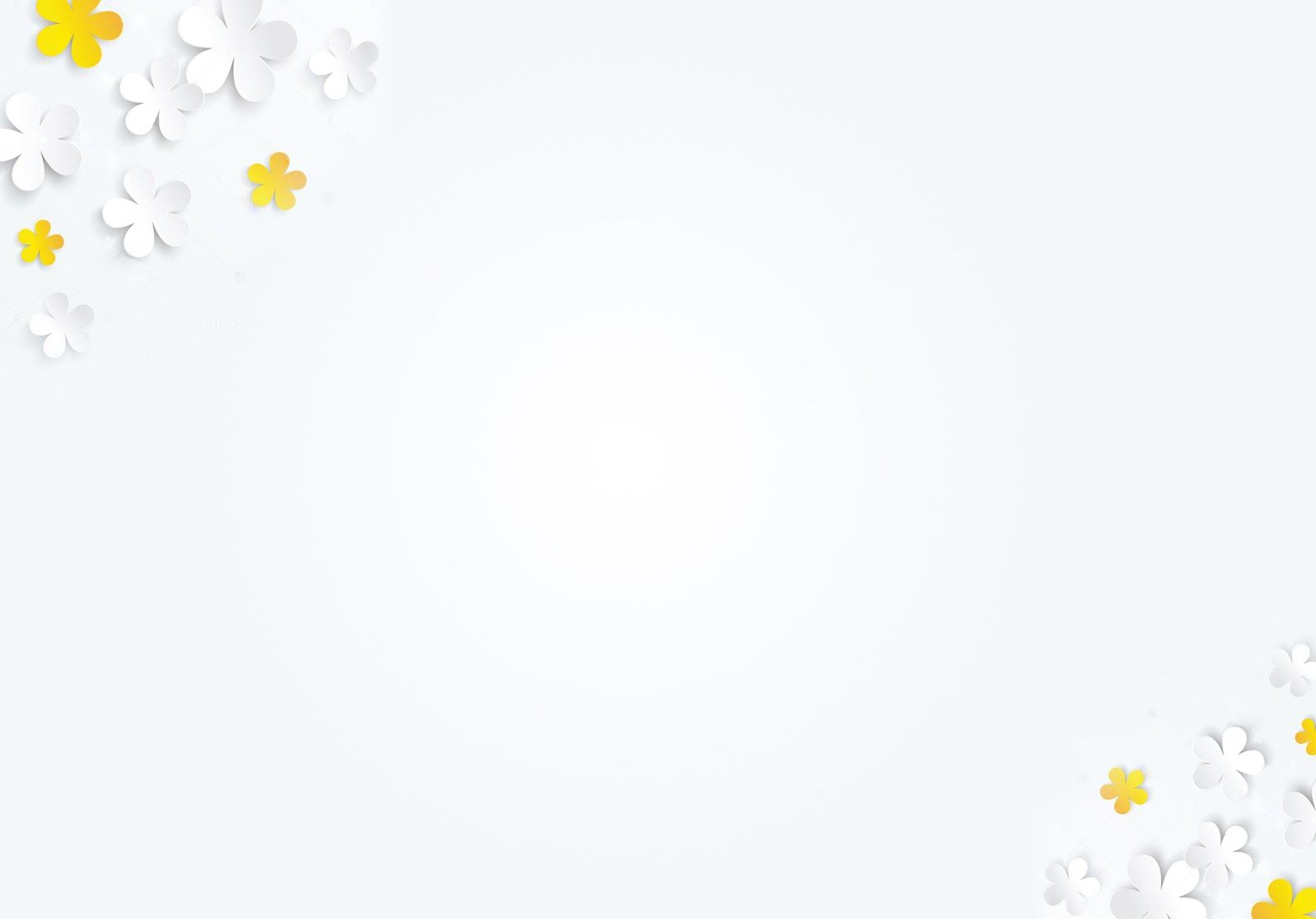 Địa điểm tố giác, tin báo tội phạm có sử dụng công nghệ cao:
Cá nhân có trách nhiệm tố giác về tội phạm và vi phạm pháp luật khác có sử dụng công nghệ cao với cơ quan Công an, Ủy ban nhân dân xã, phường, thị trấn hoặc với bất kỳ cơ quan, tổ chức nào.
Cơ quan, tổ chức khi phát hiện hoặc nhận được tố giác, tin báo về tội phạm và vi phạm pháp luật khác có sử dụng công nghệ cao có trách nhiệm xử lý theo thẩm quyền hoặc thông báo ngay với Cơ quan điều tra, Cơ quan chuyên trách theo quy định của pháp luật.
Như vậy, cá nhân thực hiện việc tố giác tội phạm và vi phạm pháp luật khác có sử dụng công nghệ cao với cơ quan Công an, Ủy ban nhân dân xã, phường, thị trấn hoặc với bất kỳ cơ quan, tổ chức nào.
Điều 10. Cơ quan, tổ chức, doanh nghiệp tham gia phòng ngừa tội phạm và vi phạm pháp luật khác có sử dụng công nghệ cao
Thực hiện quy định của pháp luật về phòng, chống tội phạm và vi phạm pháp luật khác có sử dụng công nghệ cao.
Chấp hành quy định của pháp luật về thời hạn bảo quản, lưu trữ, cung cấp thông tin, dữ liệu điện tử phục vụ công tác phòng, chống tội phạm và vi phạm pháp luật khác có sử dụng công nghệ cao.
Cung cấp thông tin, tài liệu, số liệu, dữ liệu, đồ vật liên quan đến tội phạm và vi phạm pháp luật khác có sử dụng công nghệ cao cho Cơ quan chuyên trách khi có yêu cầu theo quy định tại Điểm c, d, đ Khoản 1 Điều 14 của Nghị định này.
Phối hợp chặt chẽ với Cơ quan chuyên trách, các cơ quan nhà nước có thẩm quyền trong việc phát hiện, phòng ngừa, ngăn chặn tội phạm và vi phạm pháp luật khác có sử dụng công nghệ cao.
NỘI DUNG CẦN TÌM HIỂU VỀ:
Luật 06/2003/QH11  
LUẬT BIÊN GIỚI QUỐC GIA
Luật này đã được Quốc hội nước Cộng hòa xã hội chủ nghĩa Việt Nam khóa XI, kỳ họp thứ 3 thông qua ngày 17 tháng 6 năm 2003.
Luật này có hiệu lực thi hành từ ngày 01 tháng 01 năm 2004.
Tại sao phải bảo vệ biên giới quốc gia
Luật bảo vệ biên giới quốc gia
Nội dung cần lưu ý về luật biên giới quốc gia
Điều 1 của Luật  : Biên giới quốc gia của nước Cộng hoà xã hội chủ nghĩa Việt Nam là đường và mặt thẳng đứng theo đường đó để xác định giới hạn lãnh thổ đất liền, các đảo, các quần đảo trong đó có quần đảo Hoàng Sa và quần đảo Trường Sa, vùng biển, lòng đất, vùng trời của nước Cộng hoà xã hội chủ nghĩa Việt Nam.
Biên giới quốc gia của nước Cộng hoà xã hội chủ nghĩa Việt Nam là thiêng liêng, bất khả xâm phạm. Xây dựng, quản lý, bảo vệ biên giới quốc gia có ý nghĩa đặc biệt quan trọng đối với sự toàn vẹn lãnh thổ, chủ quyền quốc gia, góp phần giữ vững ổn định chính trị, phát triển kinh tế - xã hội, tăng cường quốc phòng và an ninh của đất nước
TẠI SAO PHẢI BẢO VỆ 
BIÊN GIỚI QUỐC GIA ??
Điều 14 của Luật: Các hành vi nghiêm cấm liên quan đến biên giới quốc gia
Xê dịch, phá hoại mốc quốc giới; làm sai lệch, chệch hướng đi của đường biên giới quốc gia; làm đổi dòng chảy tự nhiên của sông, suối biên giới; gây hư hại mốc quốc giới.
Phá hoại an ninh, trật tự, an toàn xã hội ở khu vực biên giới; xâm canh, xâm cư ở khu vực biên giới; phá hoại công trình biên giới.
Làm cạn kiệt nguồn nước, gây ngập úng, gây ô nhiễm môi trường, xâm phạm tài nguyên thiên nhiên và lợi ích quốc gia.
Qua lại trái phép biên giới quốc gia; buôn lậu, vận chuyển trái phép hàng hoá, tiền tệ, vũ khí, ma tuý, chất nguy hiểm về cháy, nổ qua biên giới quốc gia;văn hoá phẩm độc hại và các loại hàng hoá khác mà Nhà nước cấm nhập khẩu, xuất khẩu.
Bay vào khu vực cấm bay; bắn, phóng, thả, đưa qua biên giới quốc gia trên không phương tiện bay, vật thể, các chất gây hại hoặc có nguy cơ gây hại cho quốc phòng, an ninh, kinh tế, sức khoẻ của nhân dân, môi trường, an toàn hàng không và trật tự, an toàn xã hội ở khu vực biên giới; Các hành vi khác vi phạm pháp luật về biên giới quốc gia.
Điều 33: Xây dựng, quản lý, bảo vệ biên giới quốc gia, khu vực biên giới
1. Nhà nước có chính sách, chế độ ưu đãi đối với người trực tiếp và người được huy động làm nhiệm vụ quản lý, bảo vệ biên giới quốc gia.
2. Người được cơ quan có thẩm quyền huy động tham gia bảo vệ biên giới quốc gia mà hy sinh, bị thương, bị tổn hại về sức khoẻ thì được hưởng chính sách, chế độ như đối với dân quân, tự vệ tham gia chiến đấu và phục vụ chiến đấu.
3. Tổ chức, cá nhân có phương tiện, tài sản được cơ quan có thẩm quyền huy động trong trường hợp cấp thiết để tham gia bảo vệ biên giới quốc gia bị thiệt hại thì được bồi thường theo quy định của pháp luật.
Ngày 03 tháng 3 hàng năm là 
“Ngày biên phòng toàn dân”
Điều 39:
Tổ chức, cá nhân có hành vi vi phạm pháp luật về biên giới quốc gia thì tuỳ theo tính chất, mức độ vi phạm mà bị xử lý kỷ luật, xử phạt hành chính hoặc bị truy cứu trách nhiệm hình sự; nếu gây thiệt hại thì phải bồi thường theo quy định của pháp luật.